Texturing
1
What is Texturing?
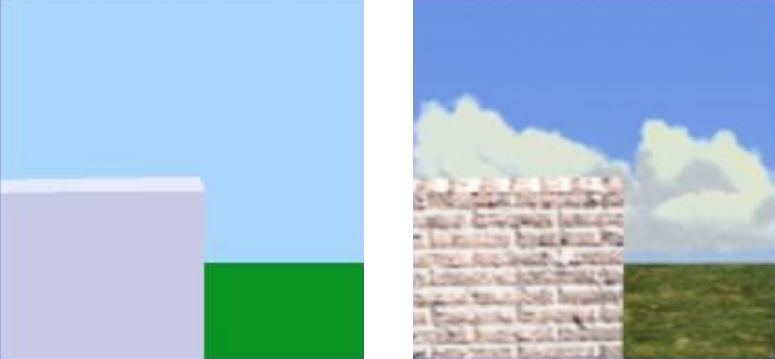 2
Texture Mapping
Definition: mapping a function onto a surface; function can be:
1, 2, or 3D
sampled (image) or mathematical function
3
Mapped Parameters
Surface color (Catmull 74)
Specular reflection (Blinn and Newell 76)
Normal vector perturbation (Blinn 78)
Specularity (Blinn 78)
Transparency (Gardner 85)
Diffuse Reflection (Miller and Hoffman 84)
Shadows, displacements, etc (Cook 84)
Local coord system (Kajiya 85)
4
Map Indices
Surface parameters
Ray direction
Reflection/environment mapping
Surface normal direction
Diffuse reflection mapping
Transparency/refraction mapping
5
Key Challenges
Mapping function determination
Resolution issues
Texture design/capture
6
Mapping Functions
Standard projecting functions
planar
cylindrical
spherical
Mechanism
Two-stage mapping
Reverse projection
Arbitrary
7
Two-stage Mapping
S-mapping
map to simple 3D shape
intermediate surfs: plane, cylinder, cube, sphere
O-mapping
map 3D texture onto surface
map entities: reflected view ray, surface normal,    line through centroid, intermediate surface normal
8
Planar Mapping
For xy aligned plane



Reverse projection
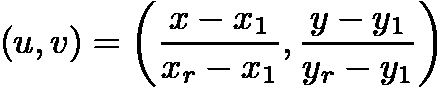 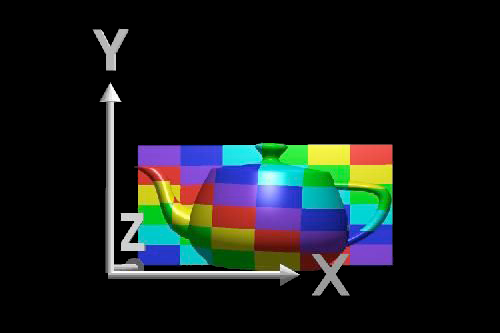 9
Planer Mapping
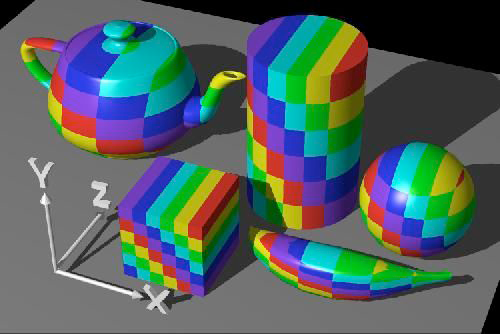 10
Cylindrical Mapping
For cylinder with point
(r cos Θ, r sin Θ, h z)
Texture coordinates
(u,v) =(Θ/2π, z)
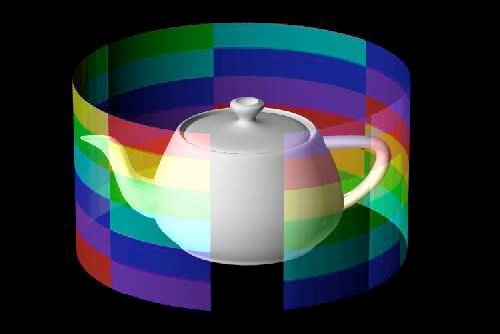 11
Cylindrical Mapping
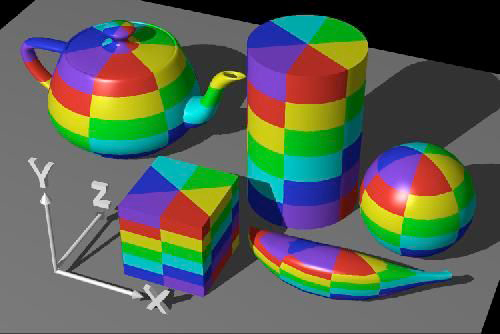 12
Spherical Mapping
For sphere with point
(r cos Θ sin Φ, r sin Θ sin Φ, r cos Φ)
Texture coordinates
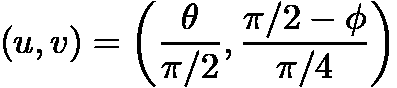 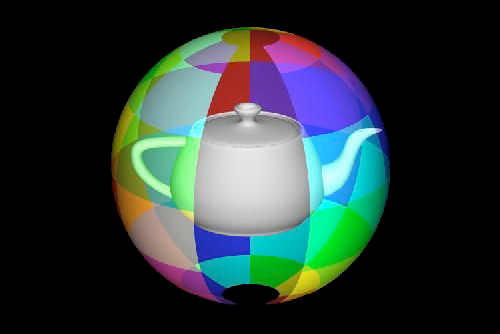 13
Spherical Mapping
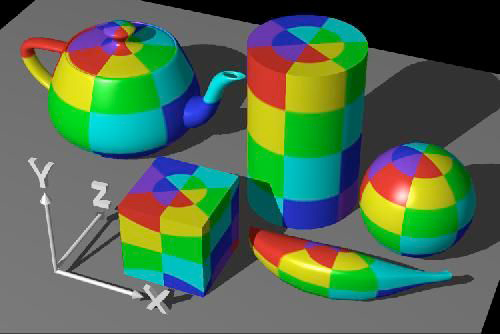 14
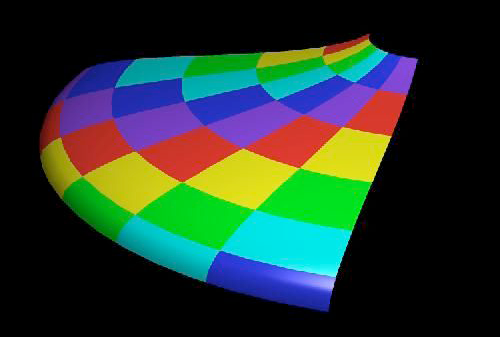 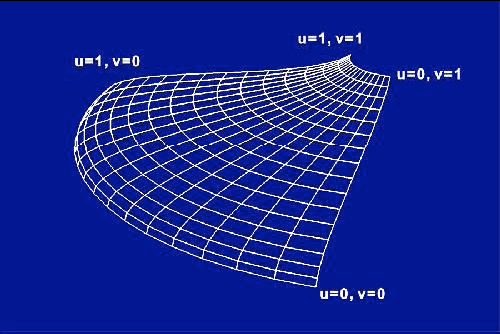 Mapping onto Parametric Patches
Use scaled surface u,v parameters for texture u,v
15
Mapping onto Parametric Patches
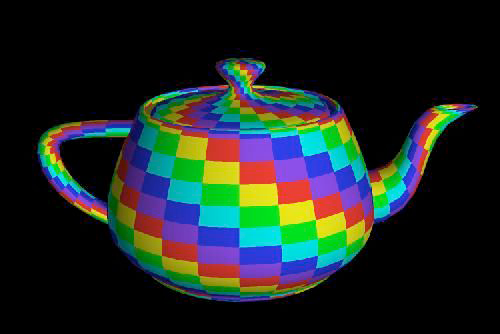 16
Mapping onto Polygons
Like parametric surfaces, but use explicit vertex texture coordinates
Screen-space Interpolation
Interpolate u,v
Nonlinearity and errors from lack of rotational invariance
Use small polygons to minimize artifacts
Correct solution: per-pixel projection
Interpolate (u/w, v/w, 1/w); divide to get pixel (u,v)
17
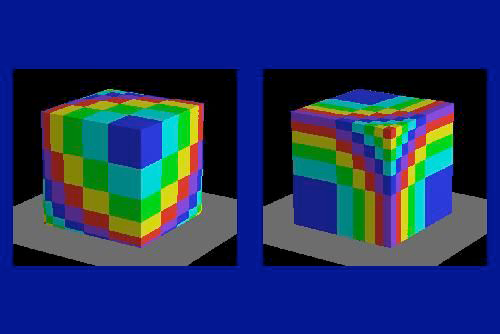 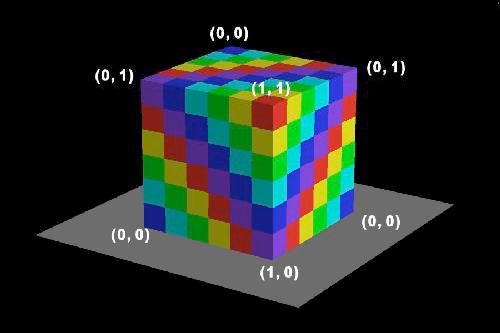 Mapping onto Polygons
Mapping need not be linear
18
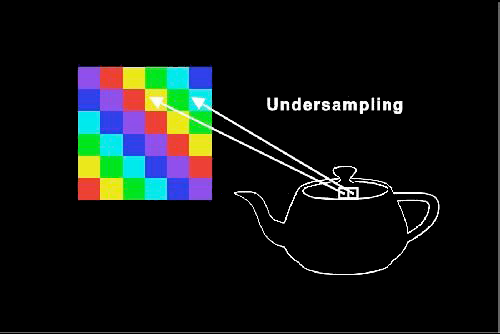 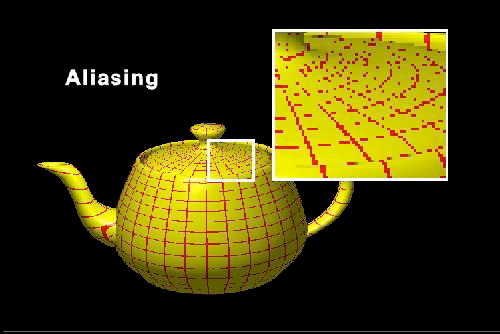 Texture Aliasing
Undersampling of texture map leads to texture aliasing
Oversampling can show limited texture resolution
19
Supersampling
Sample texture multiple times per pixel and reconstruct
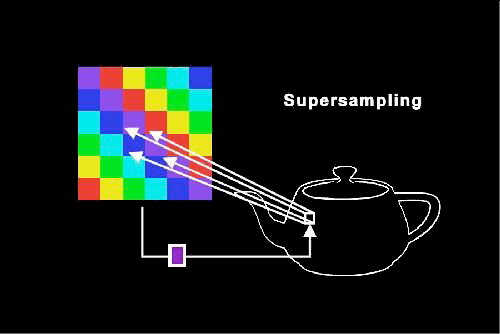 20
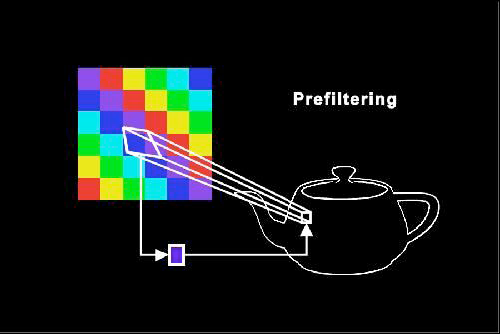 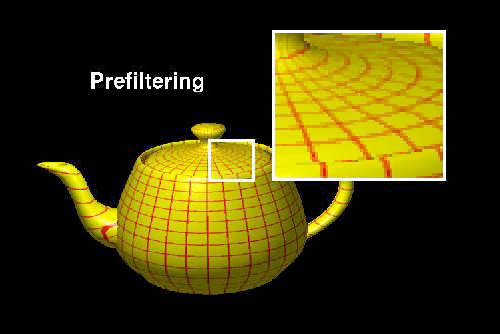 Filtering
Basic method (Catmull 78)
Project pixel polygon onto texture map
Average color over projected area
21
Filtering Types
Direct Convolution
Average multiple samples from texture (usually selected in texture space)
Prefiltering
Construct multi-resolution copies of texture
Fourier filtering
Low pass filter texture in frequency space
22
Mipmappng
Precalculate filtered maps at a range of resolutions (Williams 83)
Higher memory requirements
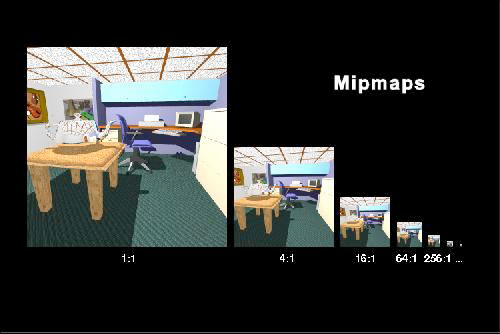 23
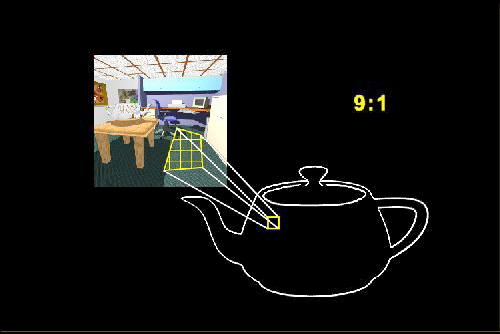 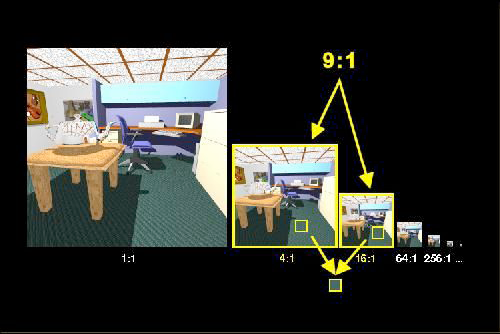 Mipmapping Process
Compute pixel area in mipmap
Average from two closest maps
24
Comparison of Techniques
Anti-aliasing: none, mipmapped, supersampled, supersampling and mipmapping
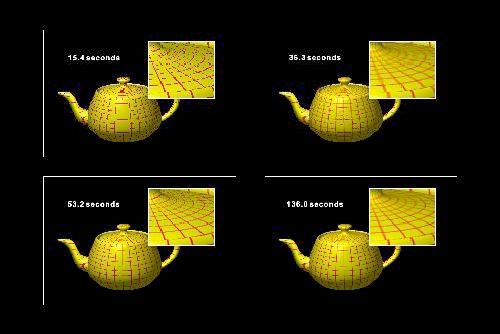 25